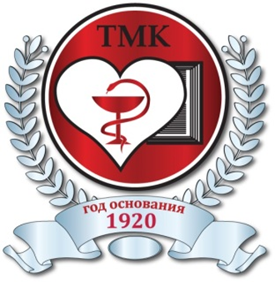 Проходные баллы на платной основе в 2021г.